Дидактические игры как средство развития речи детей раннего возраста
Козлова Ирина Анатольевна 
 МАДОУ № 19
Дидактическая игра « Колобок » 
Цель: Продолжать развивать внимание, память, связную речь, способствовать проявлению самостоятельности, активности в игре с персонажами-картинками.
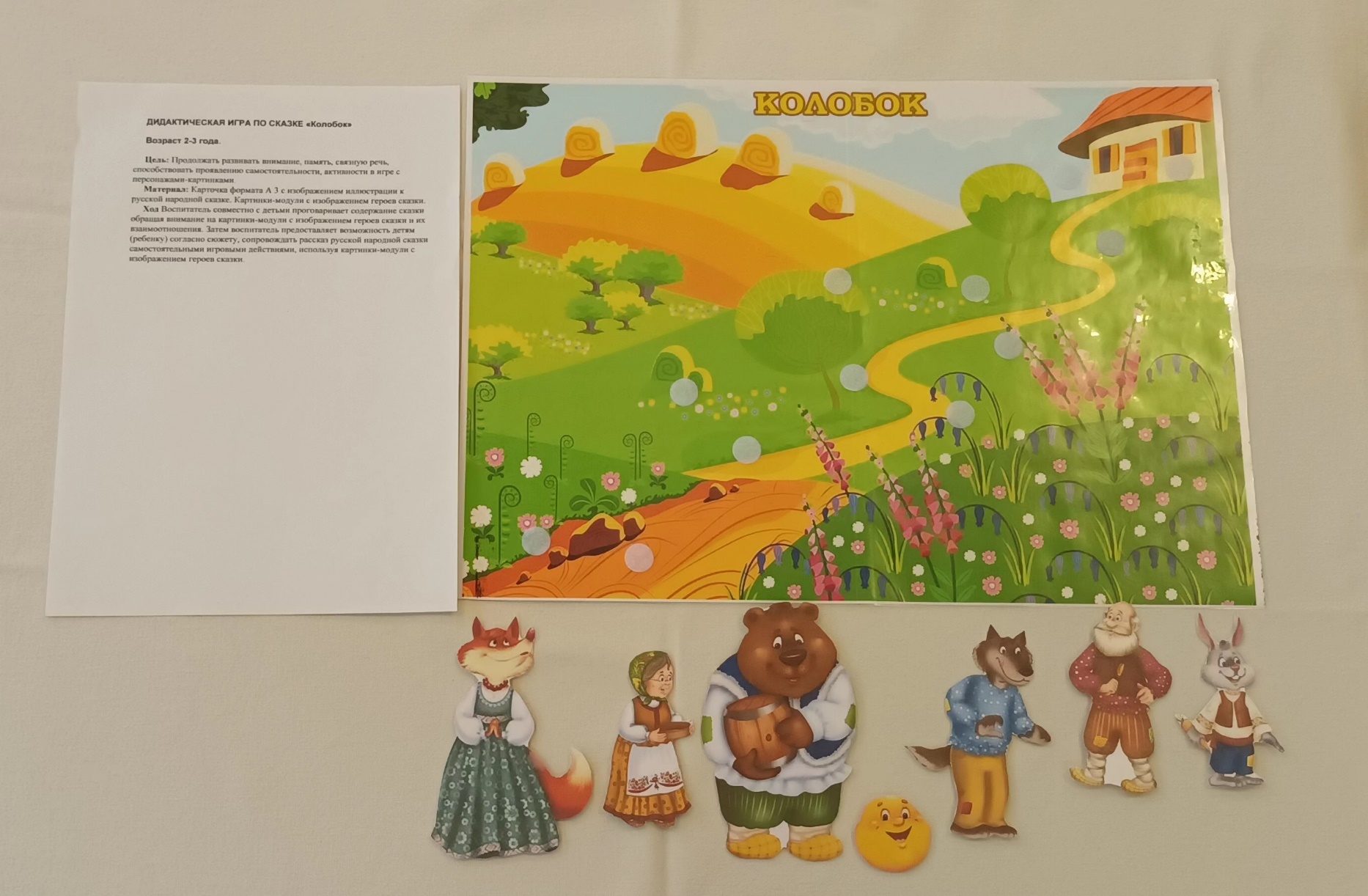 Дидактическая игра « Кто что ест? » 
Цель: Закрепить знания детей о том, чем питаются разные домашние и дикие животные.
 Развивать мышление, внимание, связную речь.
 Воспитывать бережное отношение к диким и домашним животным.
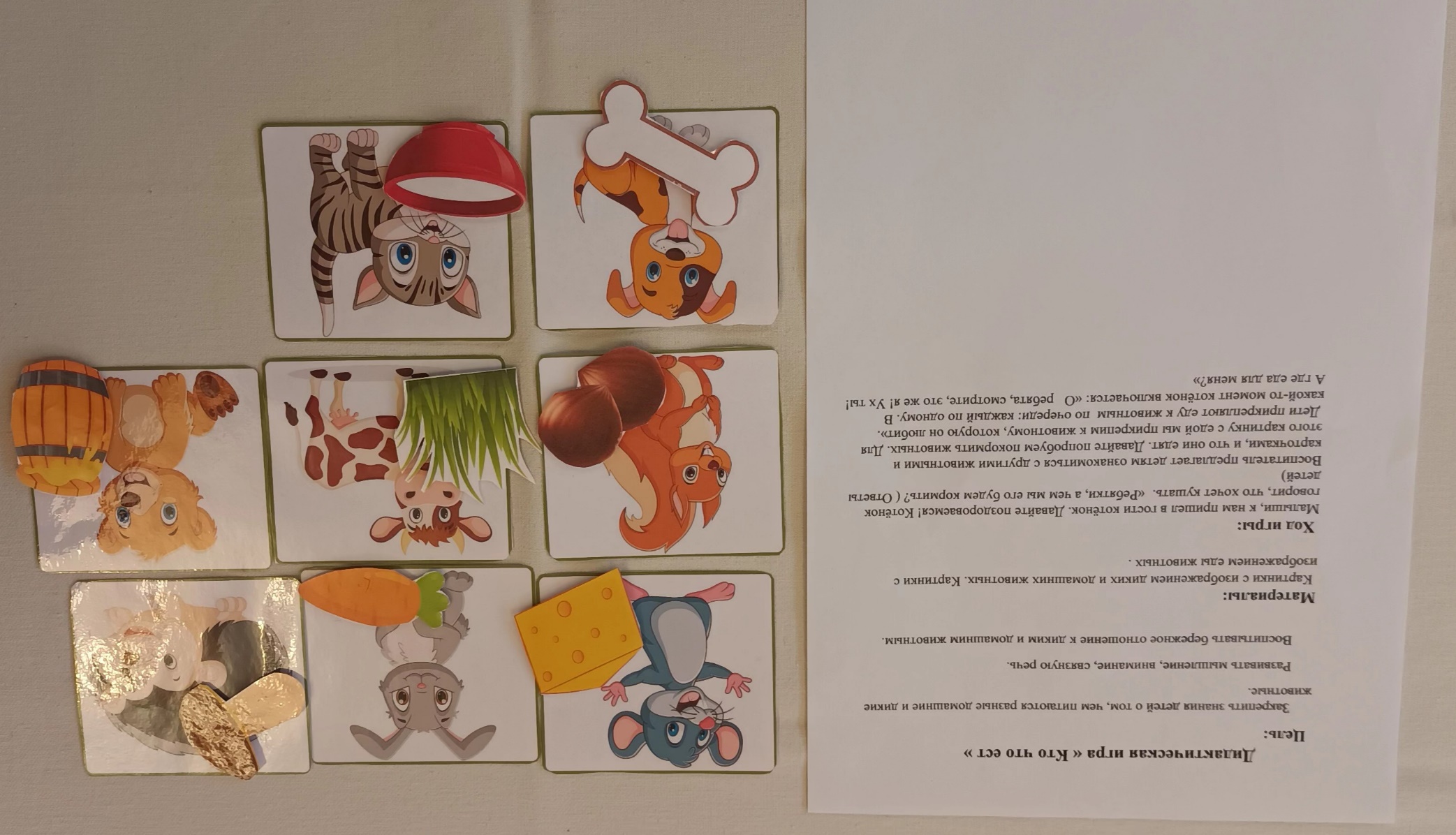 Дидактическая игра « Чем малыш? »
 Цель: Закрепление знаний детей о домашних животных ( свинья, корова, кошка, собака, лошадь, коза). Развивать умение правильно называть их и их детенышей. Обогащать словарь детей.
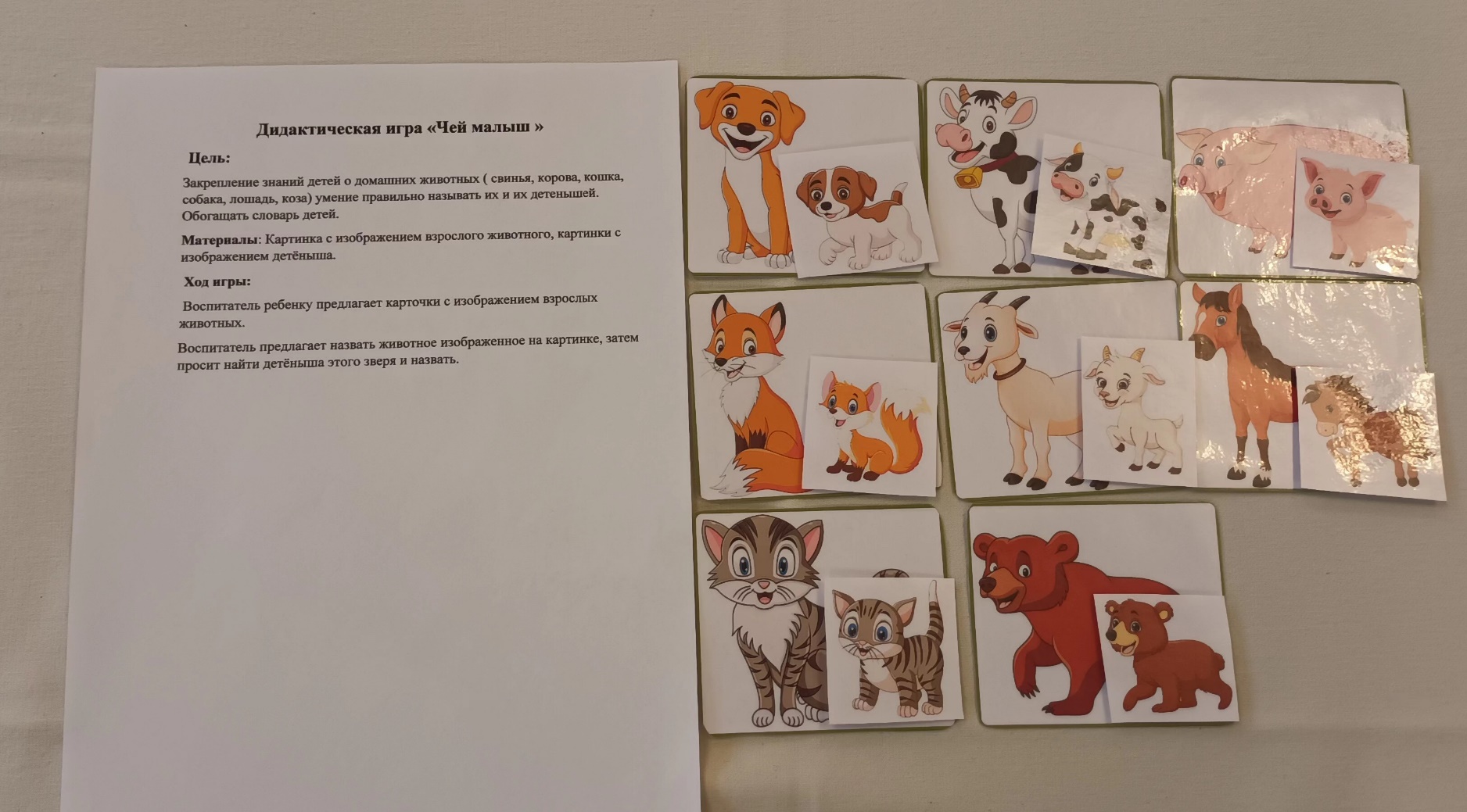 Дидактическая игра « В мире профессий »
 Цель: Расширять знания детей о профессиях (повар, парикмахер, продавец, врач).
Развивать связную речь, расширять словарный запас.
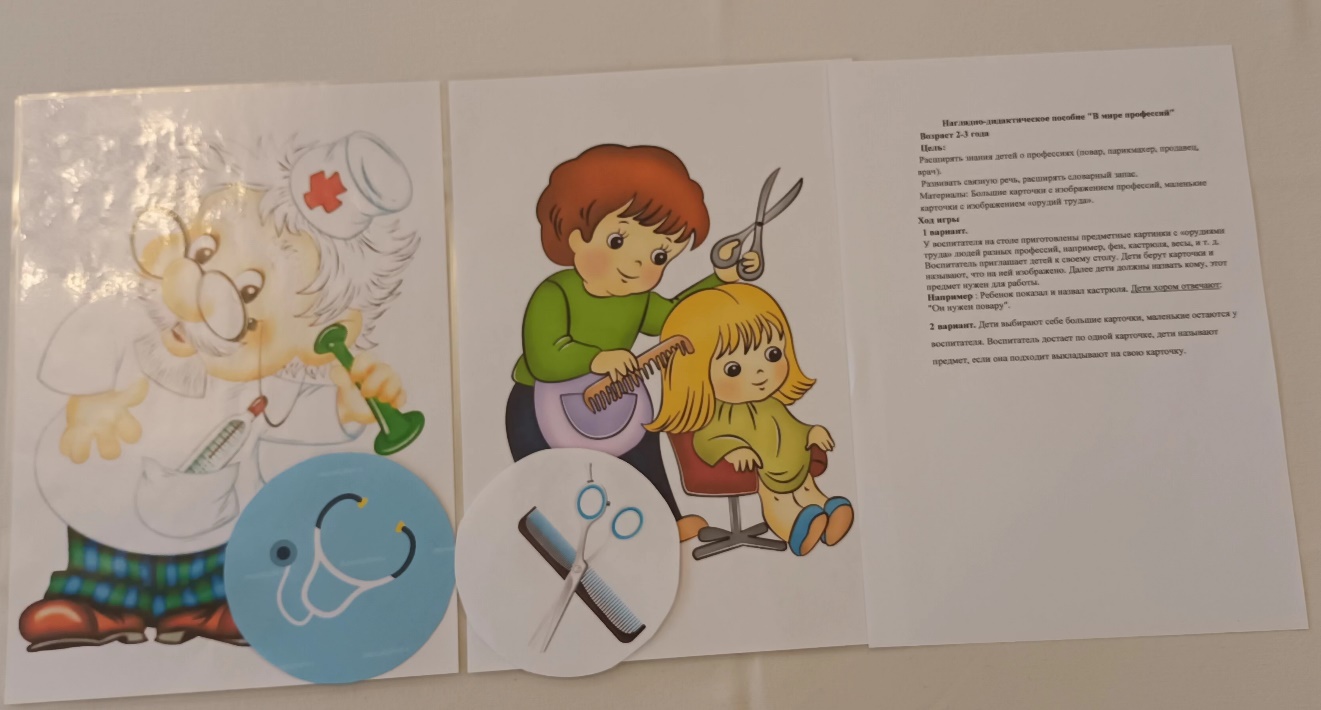 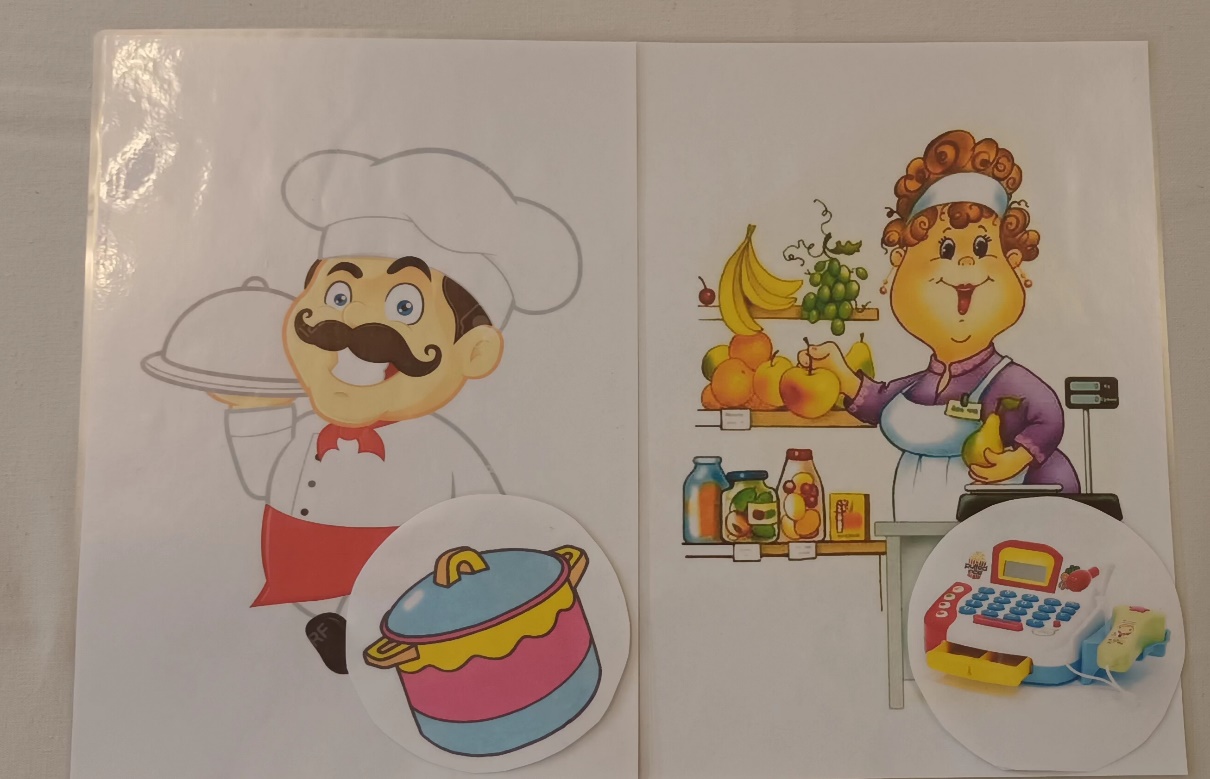 Дидактическая игра « Варим суп и компот » 
Цель: Познакомить с понятиями «суп» и «компот», повторить с детьми названия овощей и фруктов. (яблоко,груша, апельсин, лимон, помидор, картофель,лук,морковь,капуста).Закрепить умение делить их на группы ( овощи-фрукты). Воспитывать познавательный интерес и усидчивость. Развивать словарный запас, память.
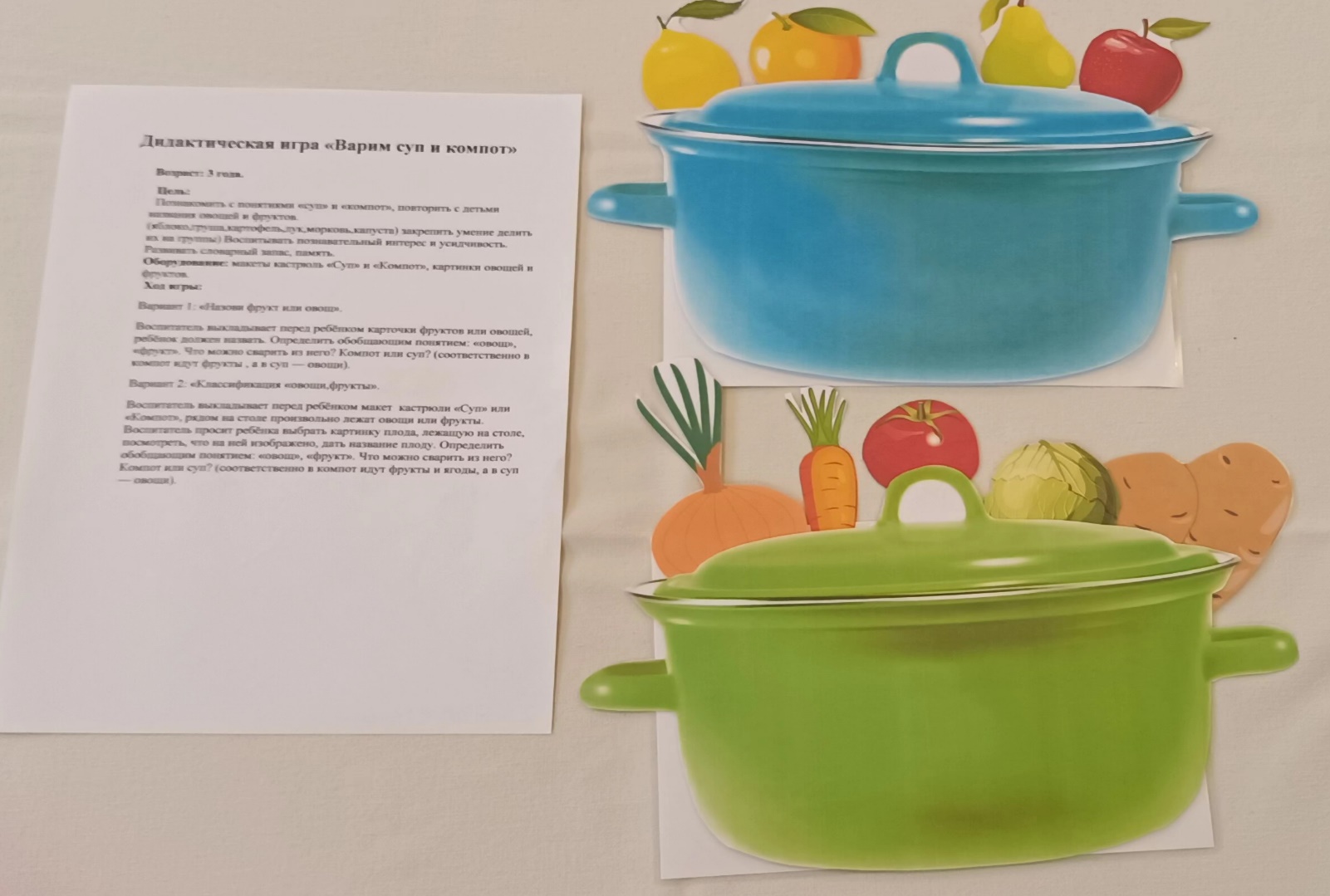 Спасибо за внимание .